I S T C
FSUE SRI SIA “LUCH” 
IBRAE RAS
FSUE EDO “GIDROPRESS”
The PARAMETER-SF1 Experiment
(Project # 3194)
(CEG-SAM – 10)
Presented by W. Nalivaev
Kurchatov-City, Republic of Kazakhstan, September 5-8, 2006
1
The Structure of Project

Financial support – I S T C

The basic participants:
       FSUE SRI SIA “LUCH” 
       IBRAE RAS  
       FSUE EDO “GIDROPRESS” 

3. Another participants:
	 A.A. Bochvar FSUE VNIINM, 
	 A. I. Leipunsky SSC RF-IPPE, 
	 RSC “Kurchatov Institute”

4. Foreign collaborators: FZK, GRS, EdF, IRSN
2
Studies of thermal-mechanical and corrosion  behavior of structural components of VVER fuel rod assemblies (fuel rod cladding, fuel pellets, guiding tube, spacing grids) in conditions of low rate cooling with inflow from top of the lead assembly superheated up to 2000 C.
3
Test bundle
Main technical characteristics
General View
Bundle	type	     VVER-1000 
number of fuel rods    19 		
- heated              	     18 		 
- unheated 	     1	
Fuel rod                       VVER-1000
- cladding, mm	      9,13/7,73
                                     (Zr1%Nb) 
- pellets                        UO2
- heater, mm                 4/1275 (Ta)
Grid type                      triangle     	
Grid  pitch, mm           12.75 	
Spacing grid                Zr1%Nb   	
- height, mm	      20 	 	
- spacing, mm	      255 	
Shroud            	      Zr1%Nb 
- shape 		      hexahedron   
- height, mm	      1650 	
Thermal insulation      ZrO2 ZYFB-3
- thickness, mm	      19,8	 
- height, mm	      1500
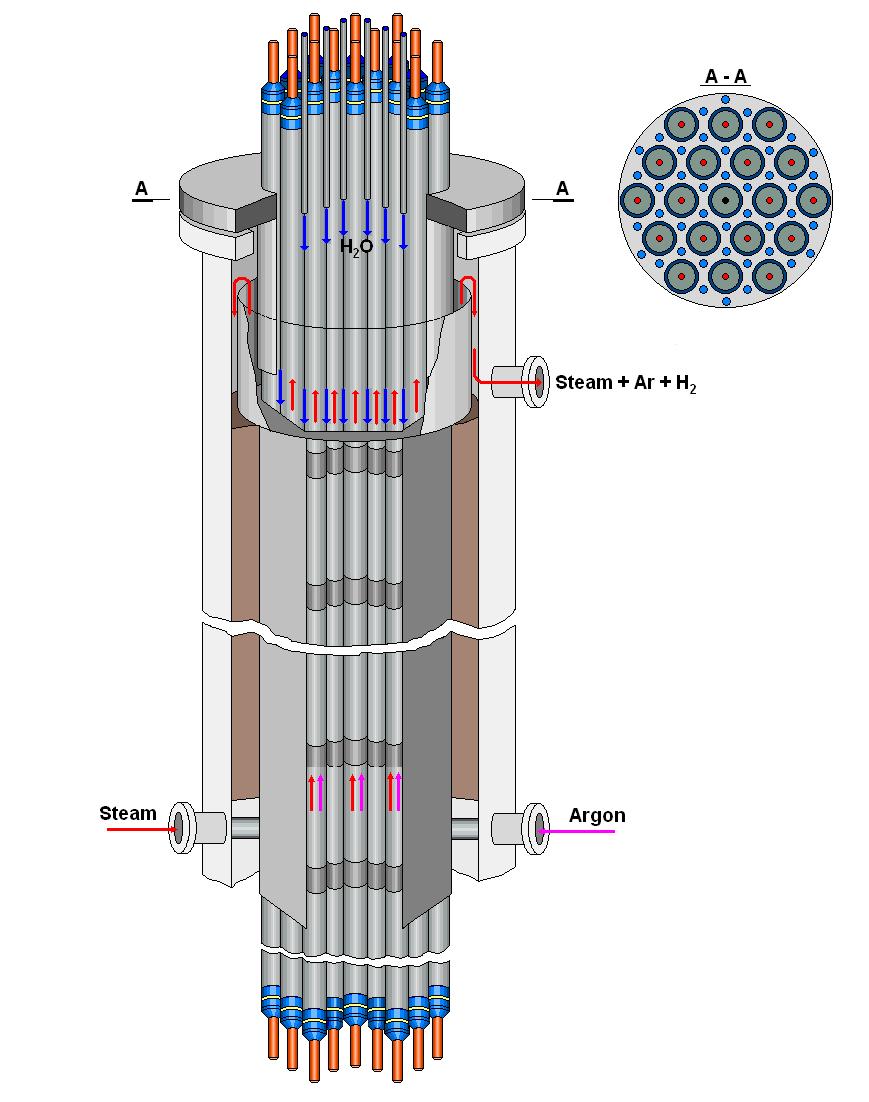 4
Test instrumentation
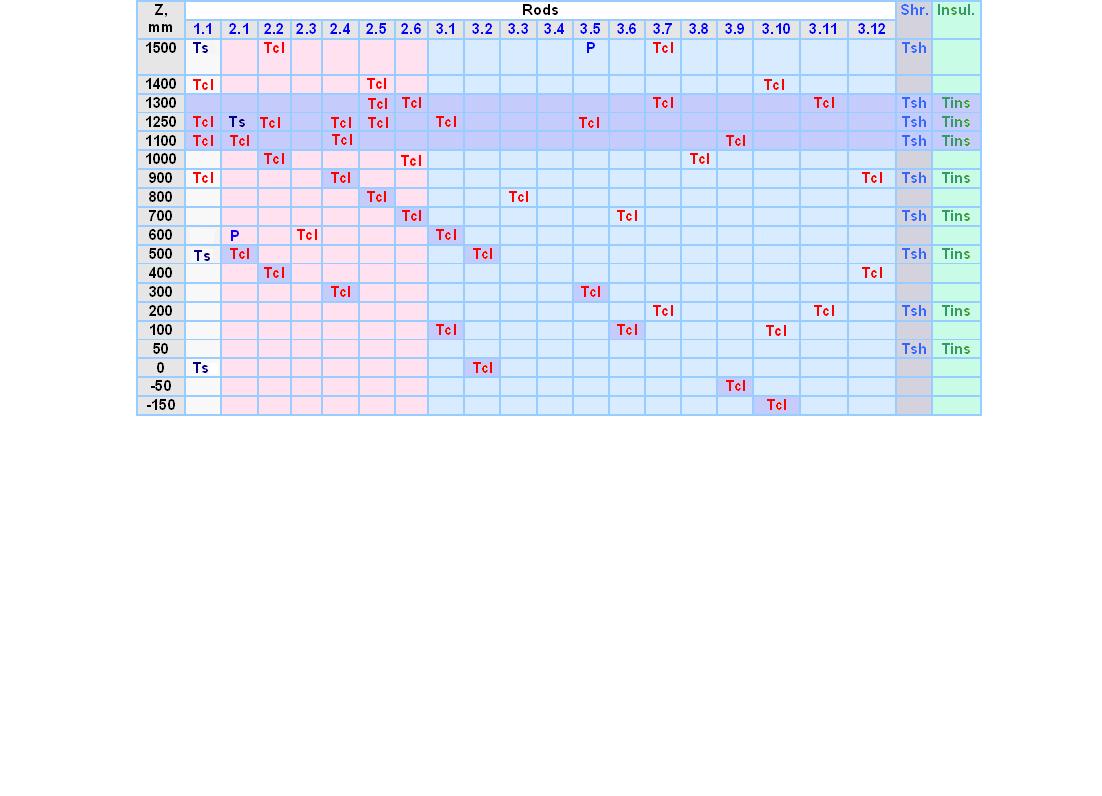 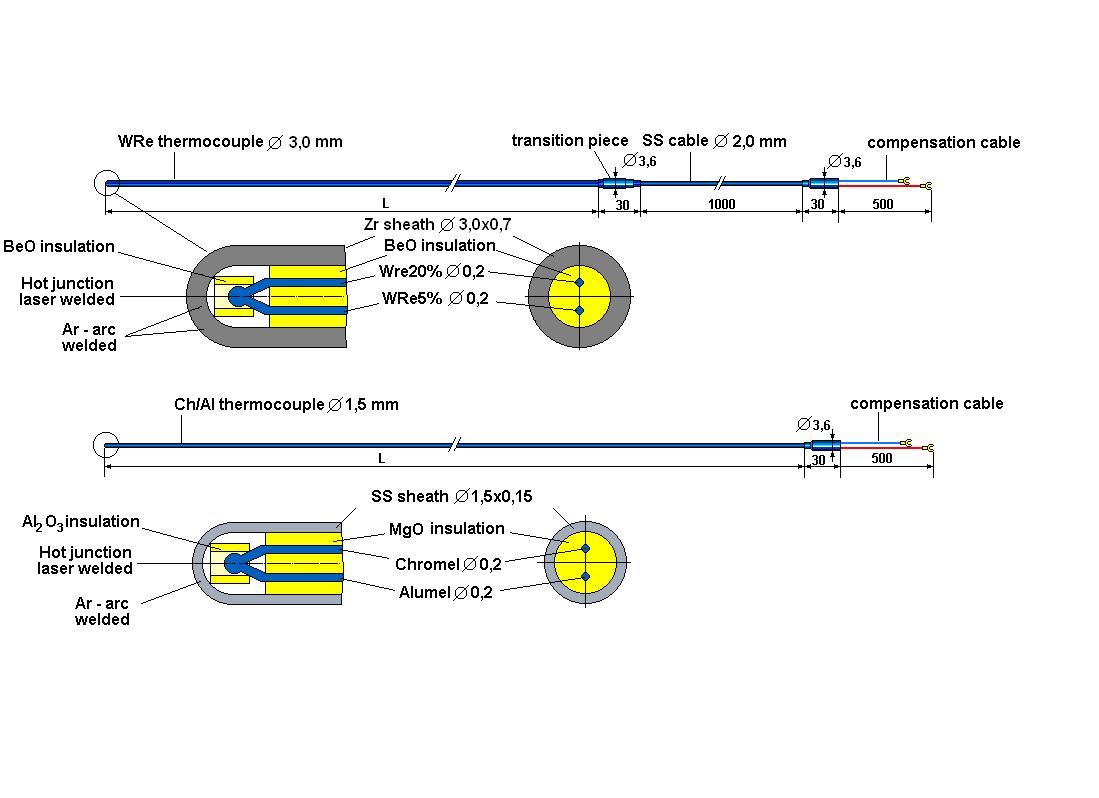 Tcl – 46 TC: 12 – WRe, 34 – ChAl;
Tst – 4 TC;
Tsh – 7 TC;
Tins – 7 TC;

Tabc, Tsh c, Tth c 
(a – rod,  b – row, c – level)
5
Test facility
Functional scheme
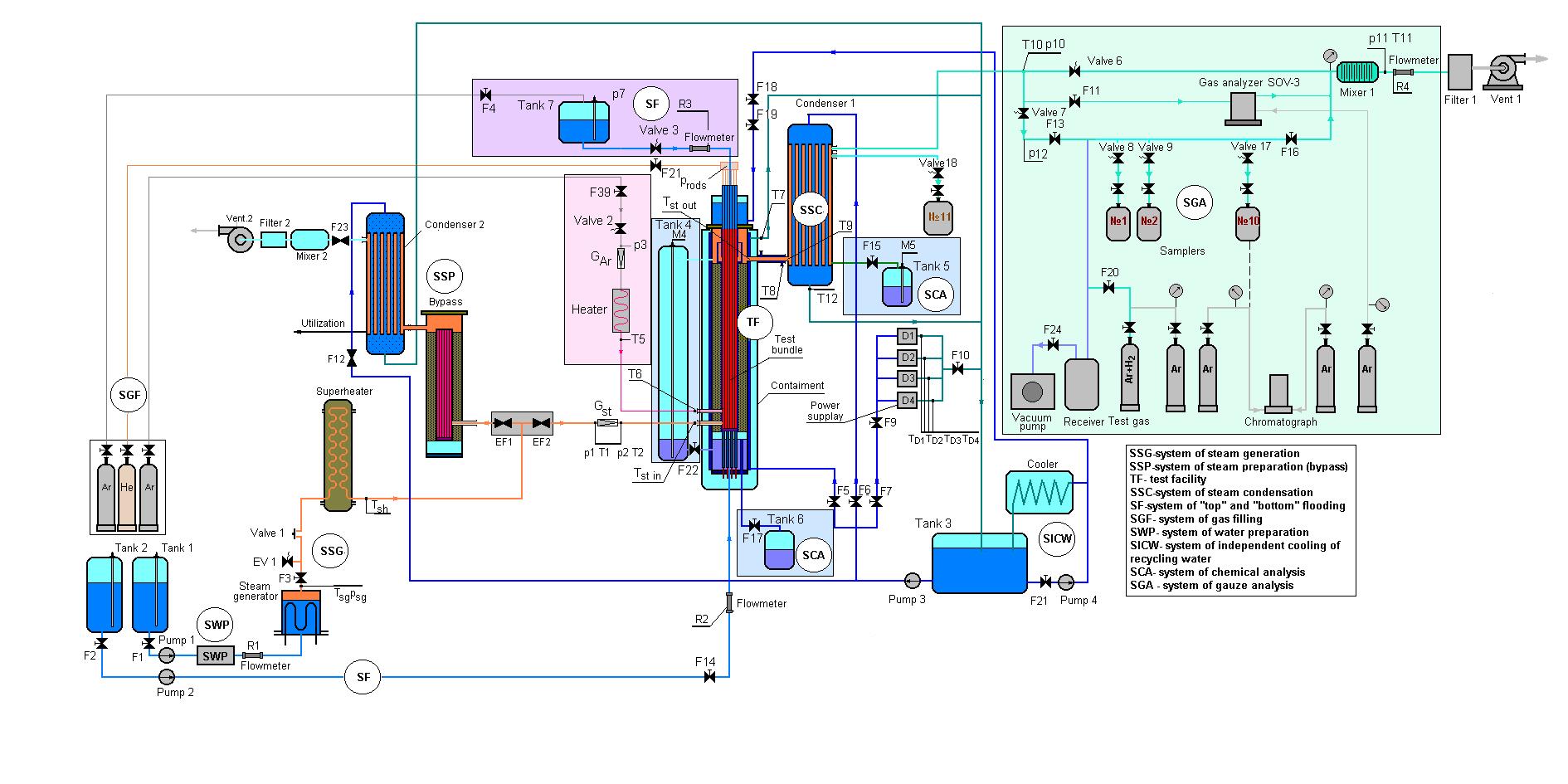 Main technological systems for carrying out of Experiment:
 System of separate input of argon;
 The monitoring system of balance of  steam and water; 
 System of top flooding;
 The monitoring system of hydrogen
6
The PARAMETER-SF1 Experiment; Sequence of events
7
Flow rates: argon, steam
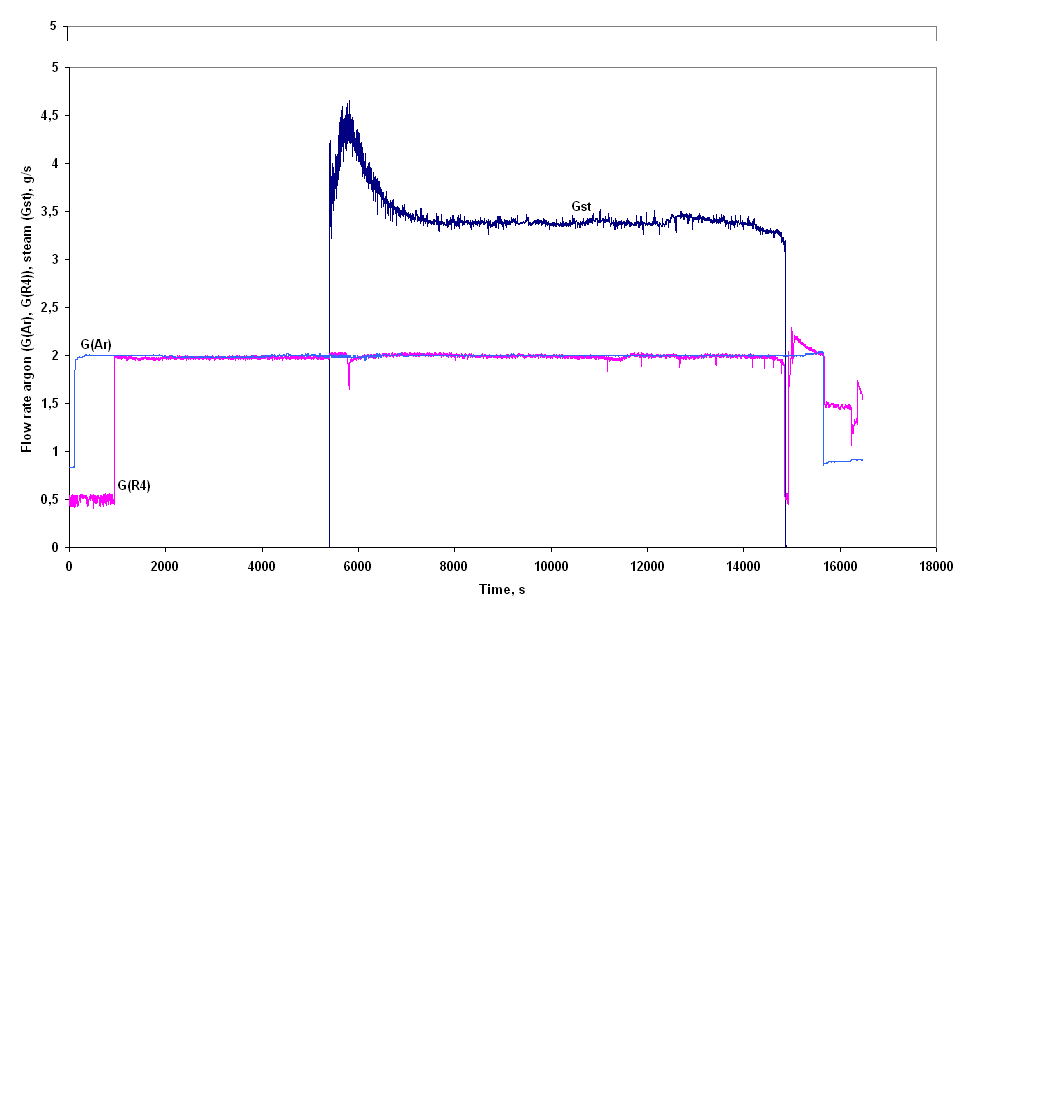 Steam flow rate Gst, argon 
flow rate G(Ar)
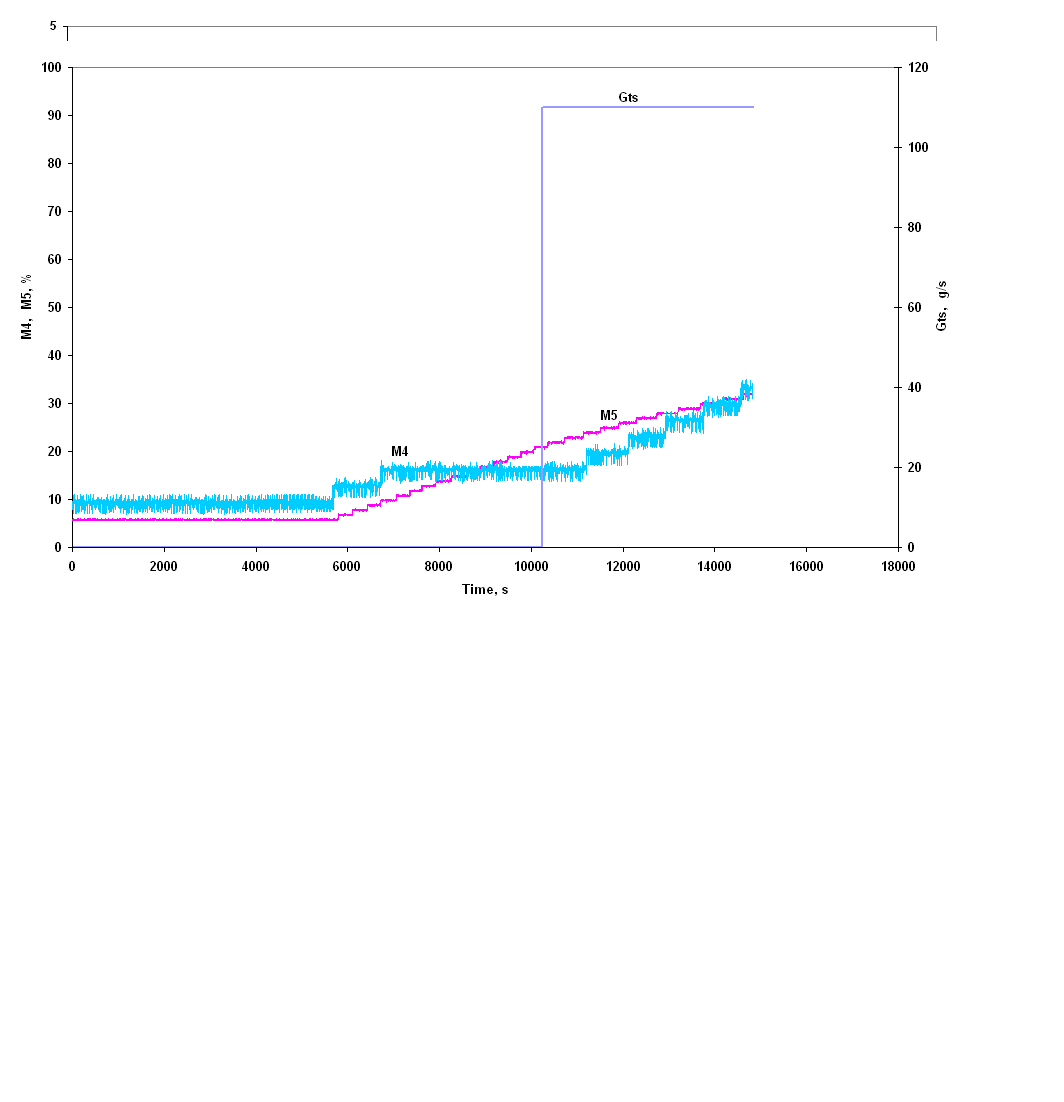 Steam: balance
Gst    M4 + M5

Gst   = 3,3 g/s  9410 s  = 31620 g

M4 + M5 = 11530 g + 20300 g = 31830 g
8
Temperatures: cladding
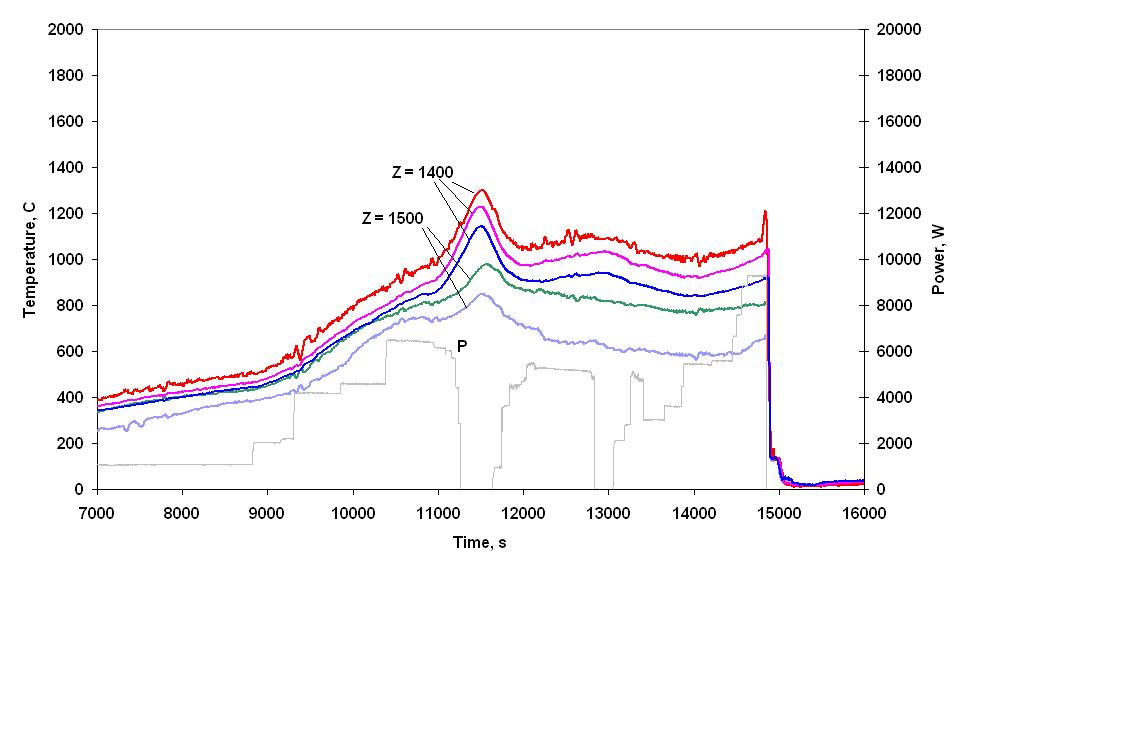 Level: 1400 – 1500 mm
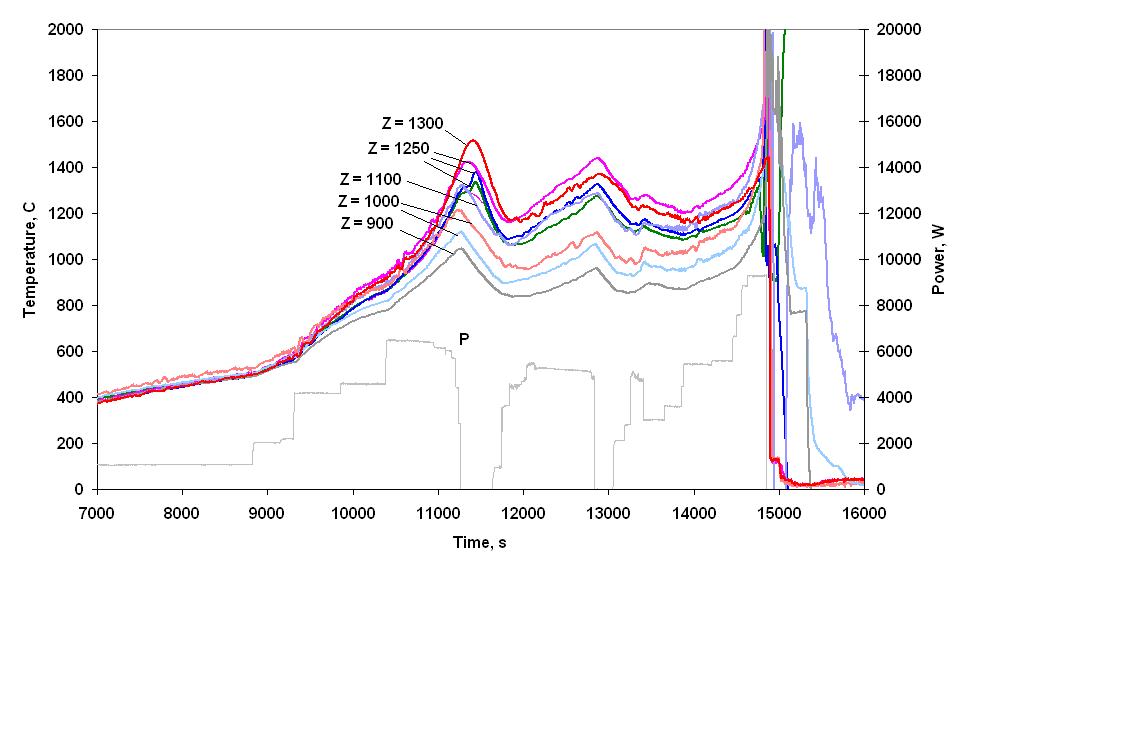 Level: 900 – 1300 mm
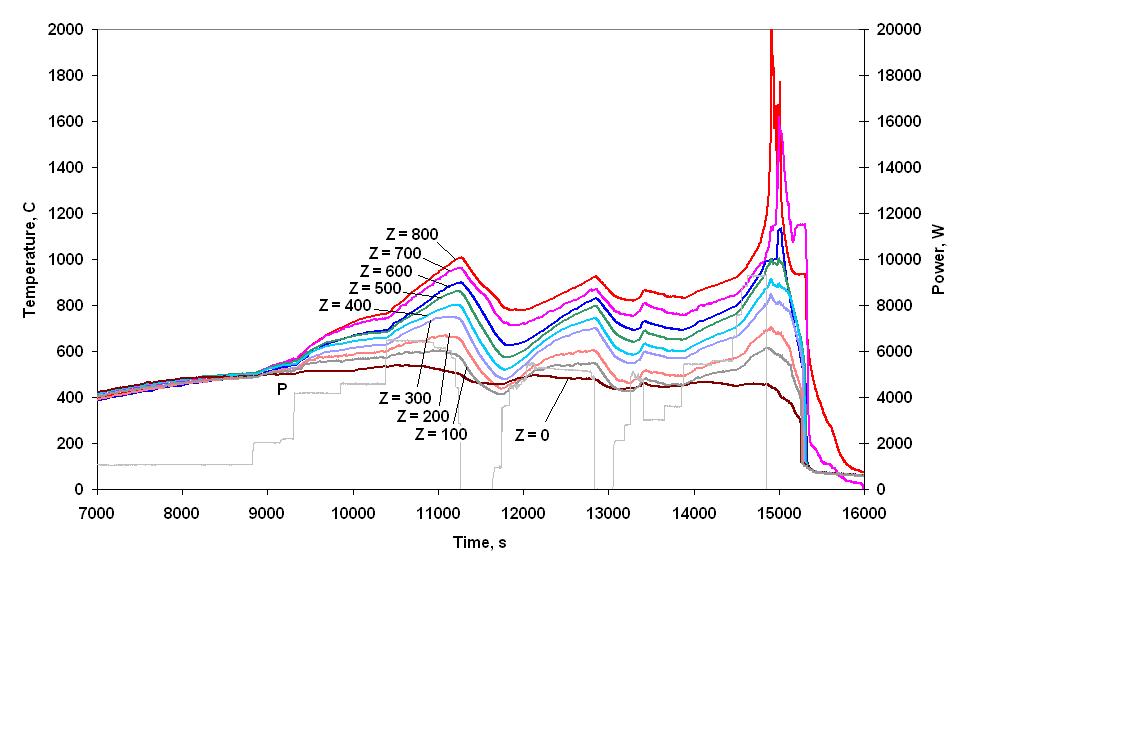 Level: 0 – 800 mm
9
Temperatures: surrounding structures
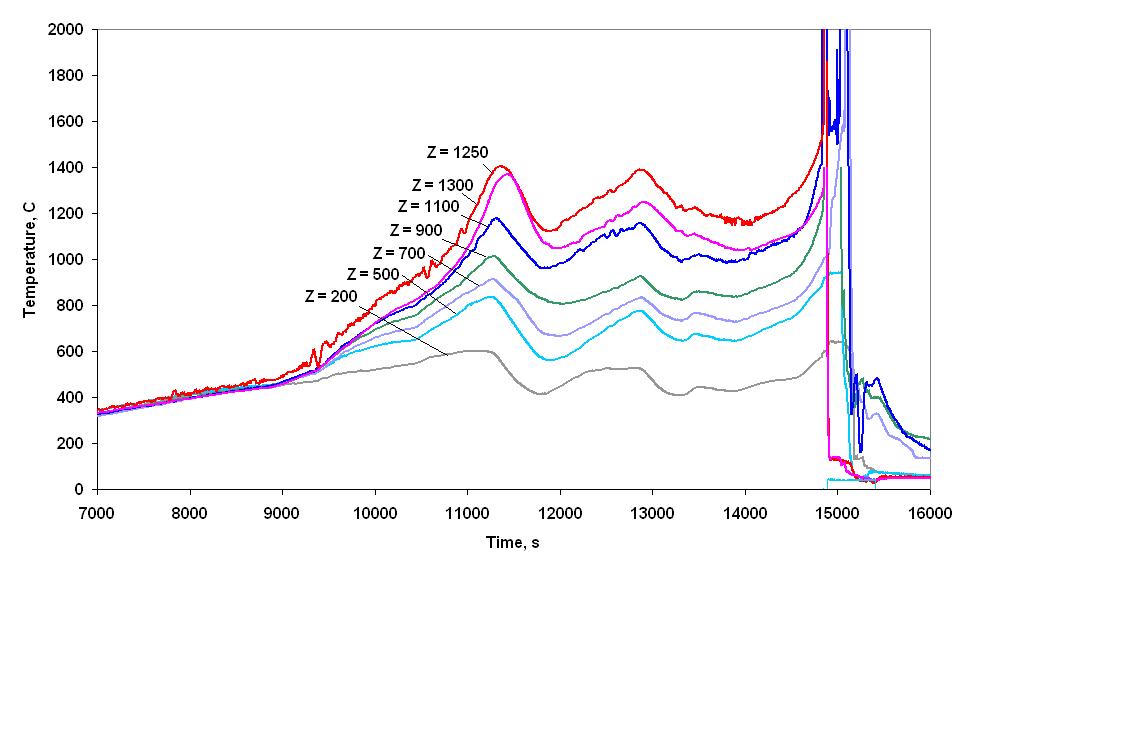 Shroud temperatures
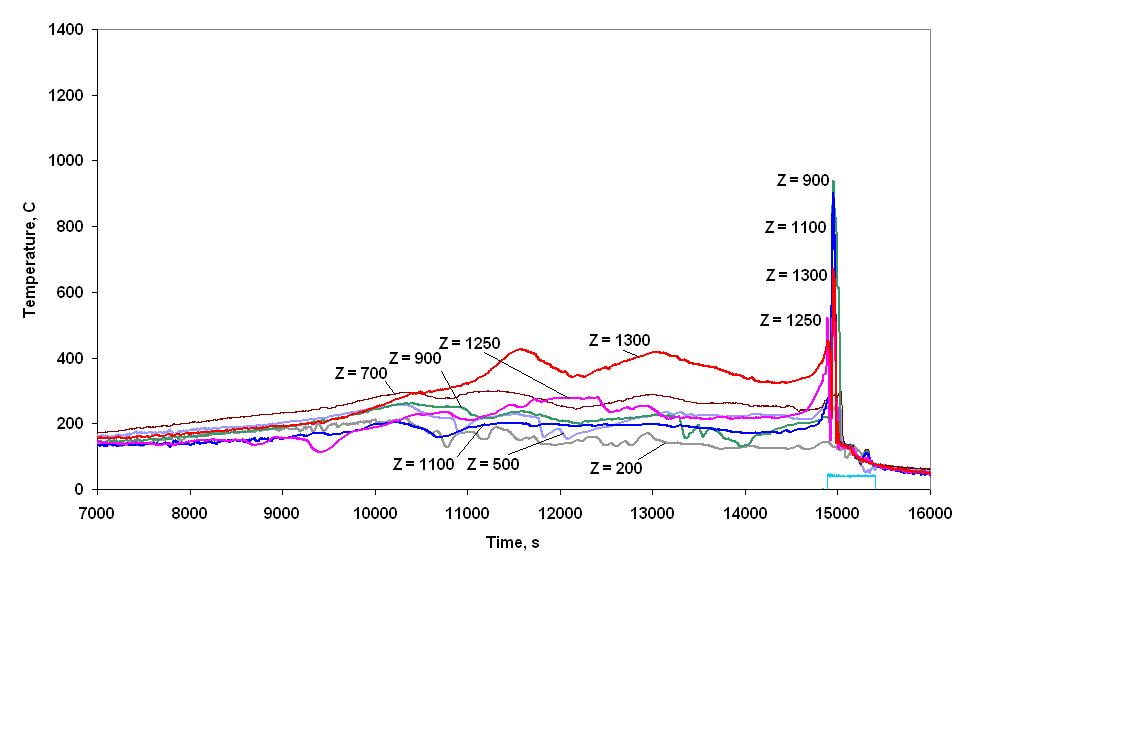 Thermoinsulation temperatures
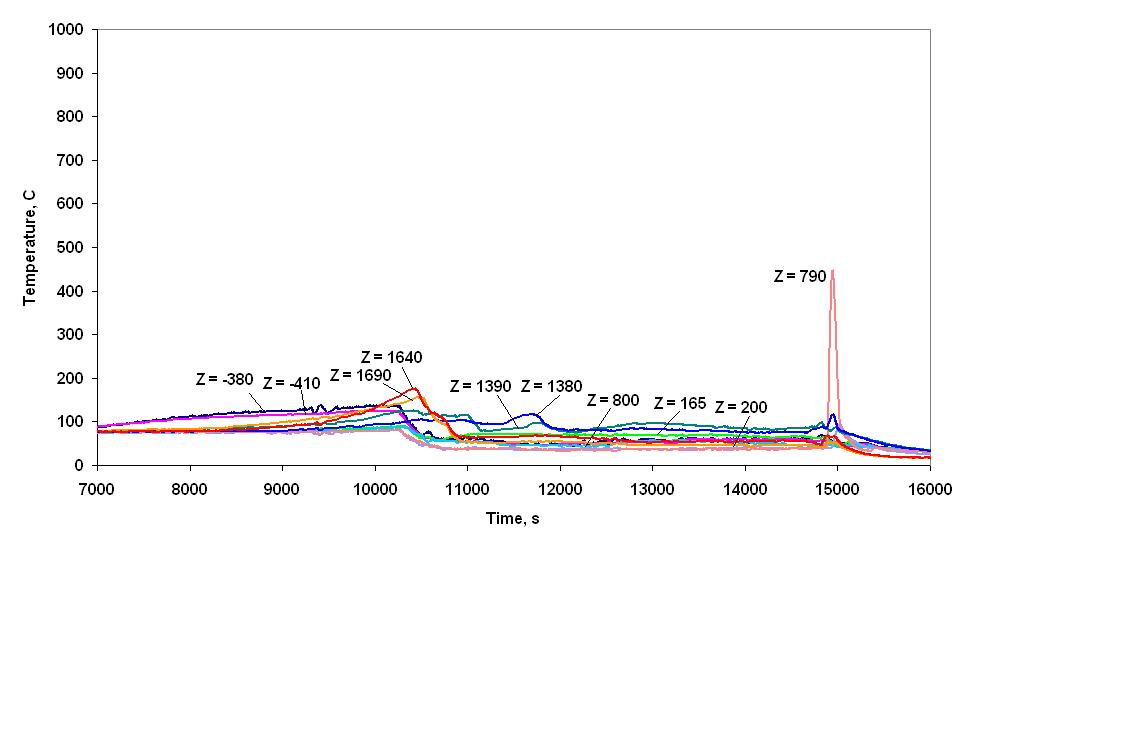 Test section body temperatures
10
Flow rates: quenching
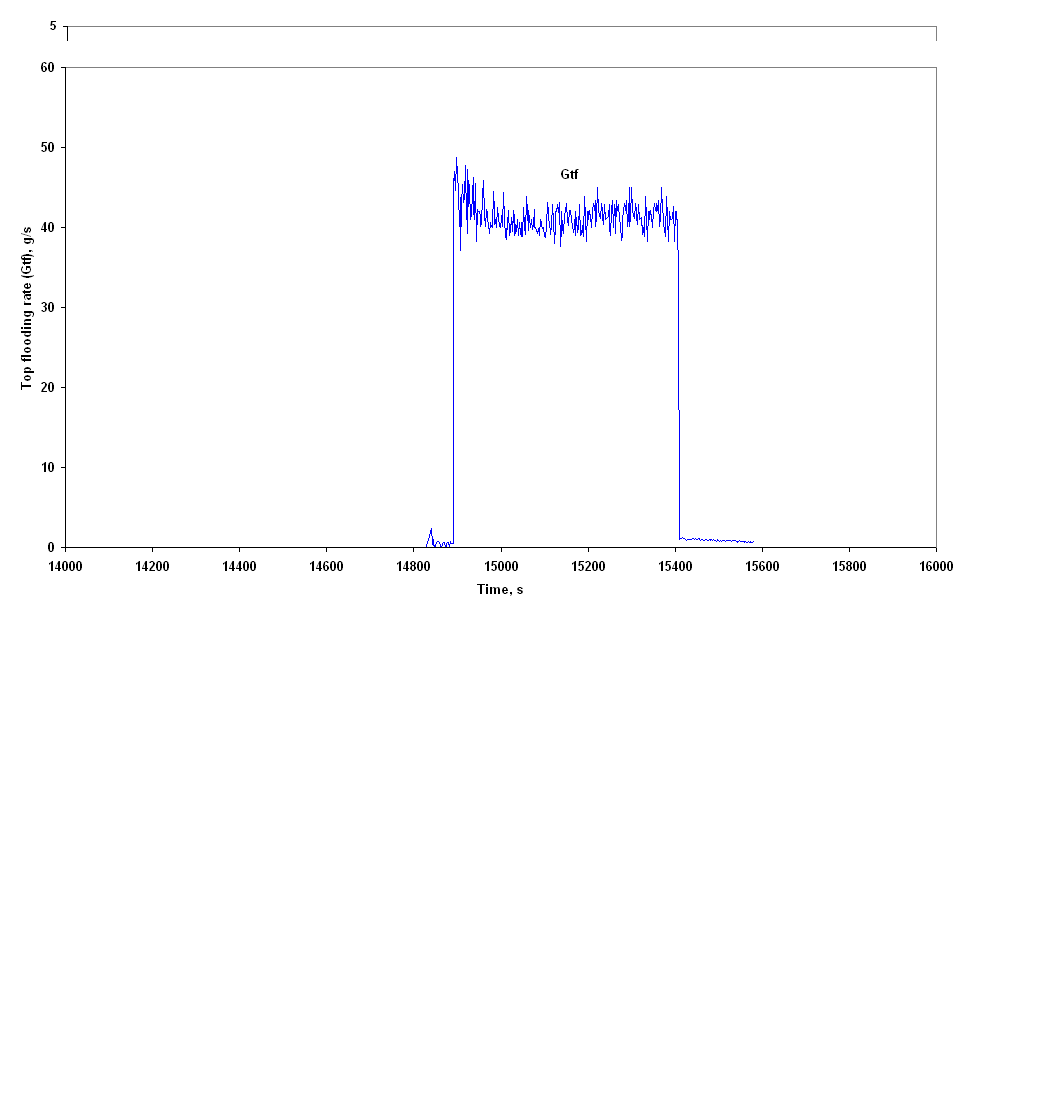 Top flooding water rate Gtf
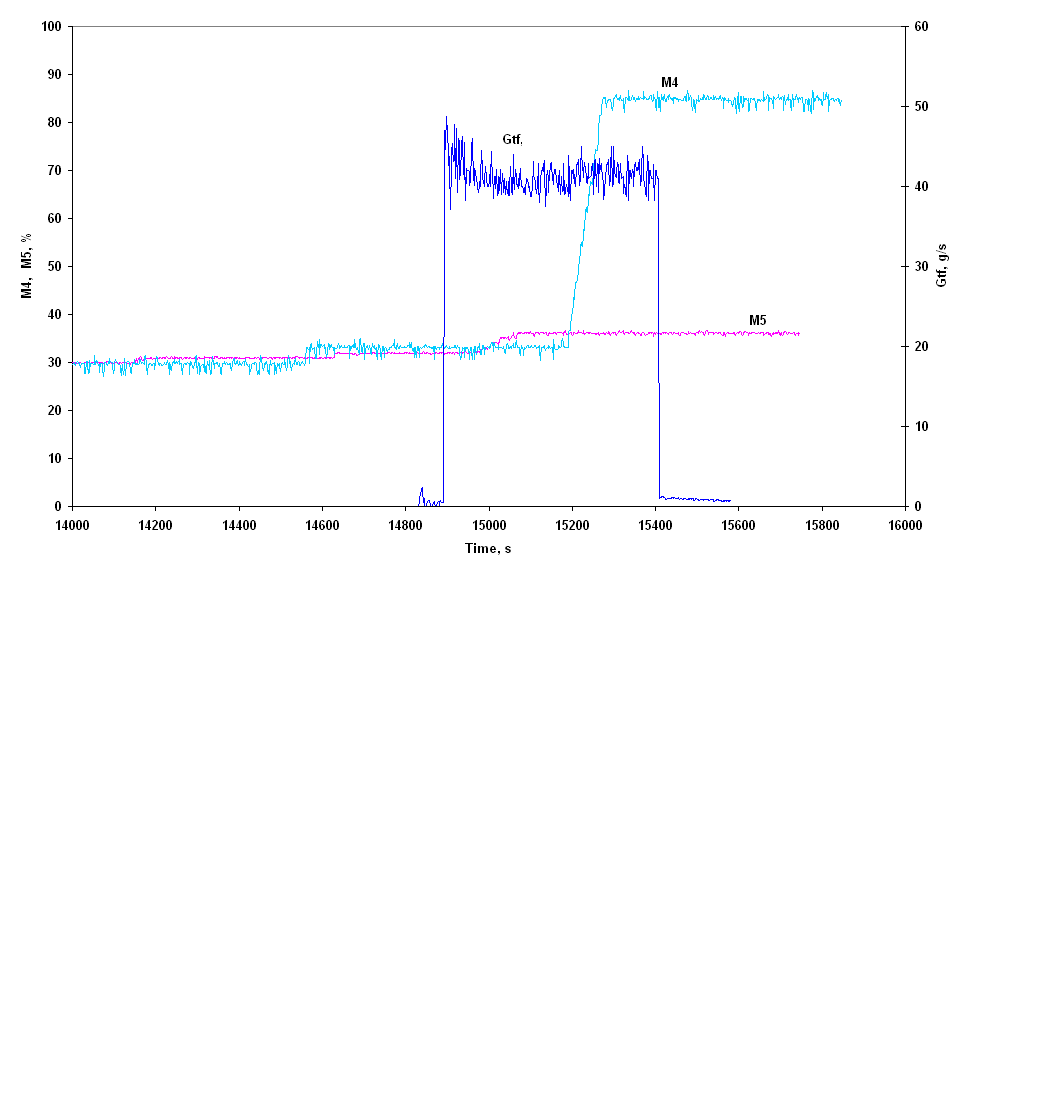 Water balance
Gtf   = 40 g/s  518 s = 20720 g

M4 + M5 = 12700 g + 1400 g = 14100 g

Mth  5600 g

M4 + M5 + Mth = 19700 g

Gtf   - M4 + M5 + Mth  1020 g
11
Temperatures: cladding during top flooding
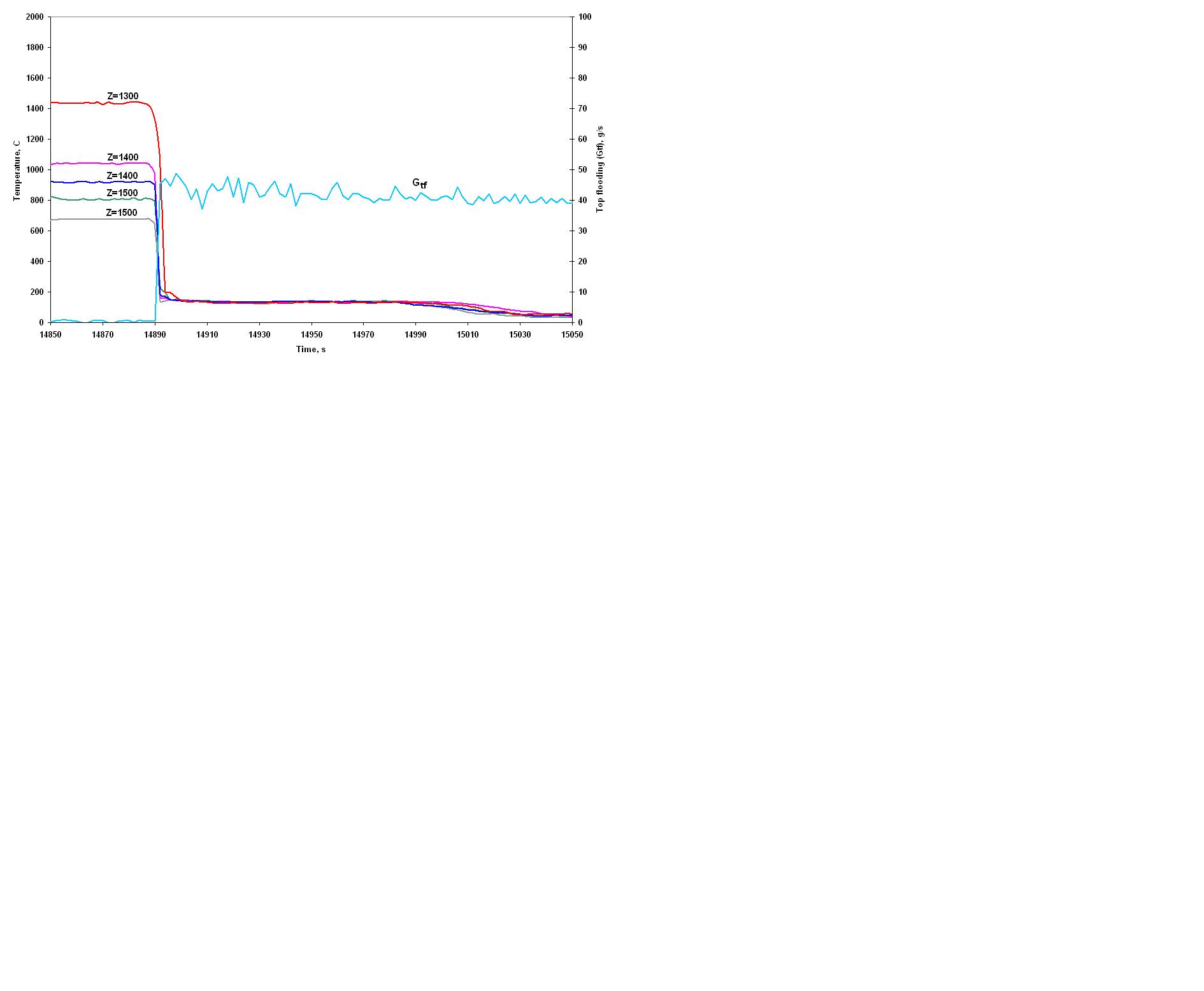 Level: 1300 – 1500 mm
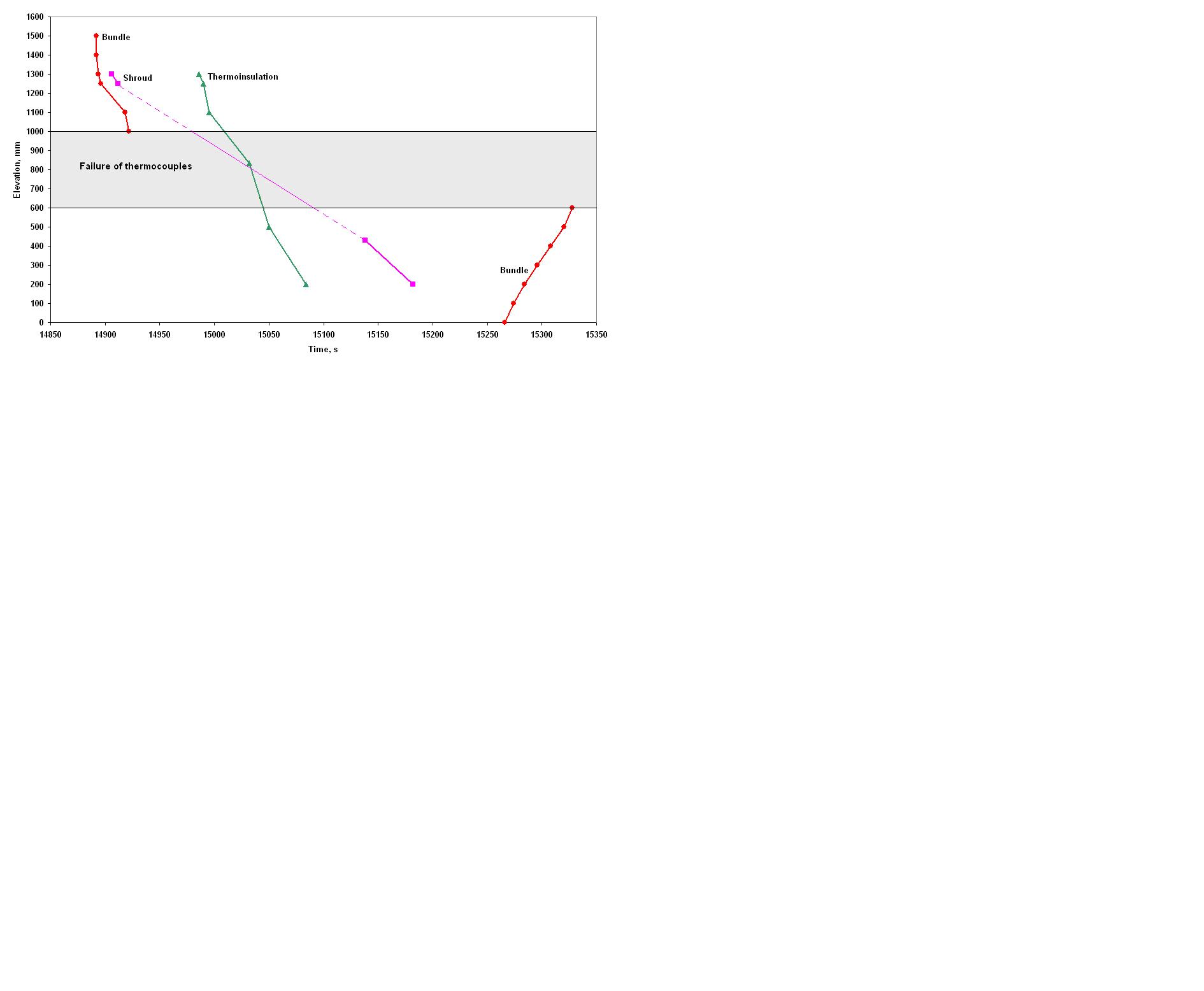 Динамика охлаждения сборки
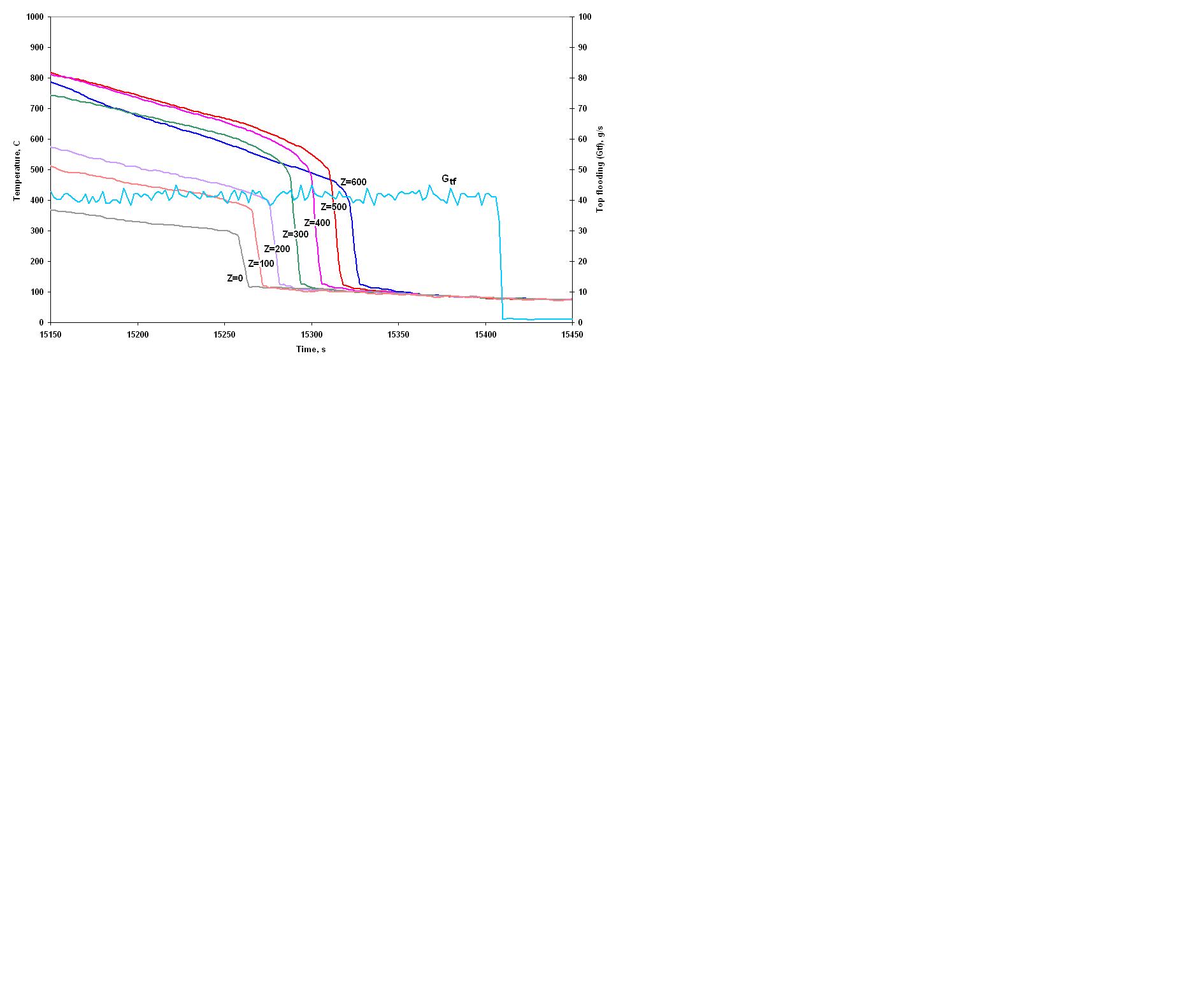 Level: 0 – 800 mm
12
Hydrogen generation
Integral hydrogen 
release and hydrogen release rate
Hydrogen volume 
concentration vs. time
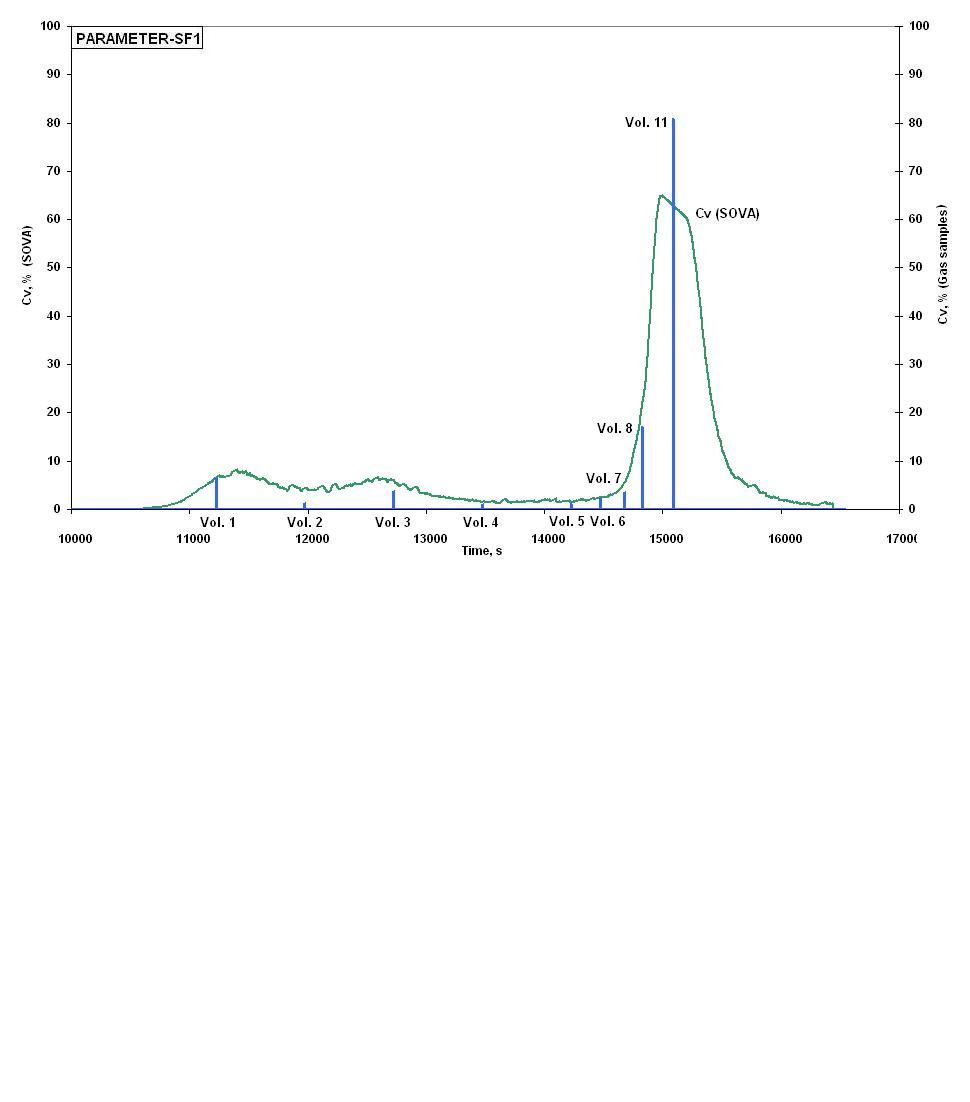 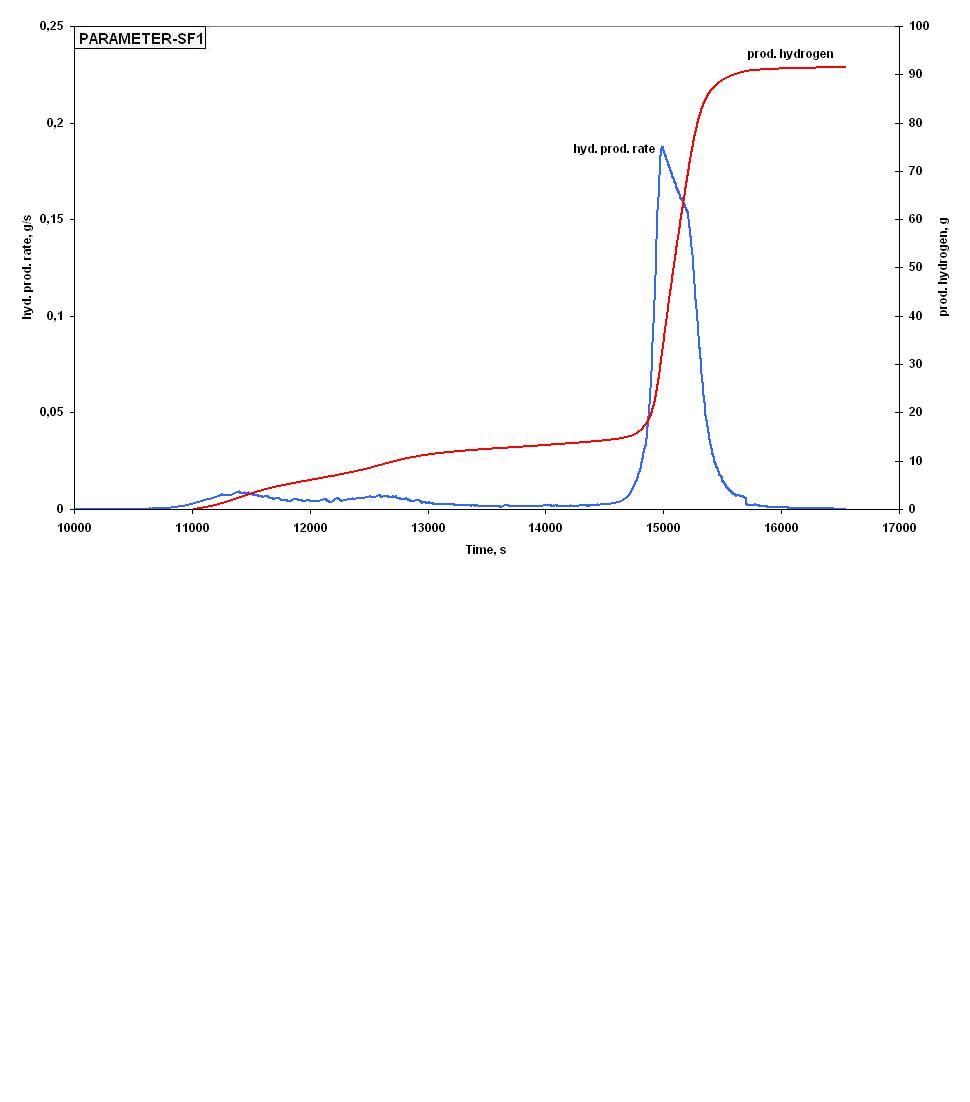 Results of gas sampling
Hydrogen release:
Integral
before quenching
during quenching
13
 91 g
 36 g
 55 g
Posttest investigation
Cross sections of the test bundle at elevations  (20 cross sections)
Posttest appearance of test bundle
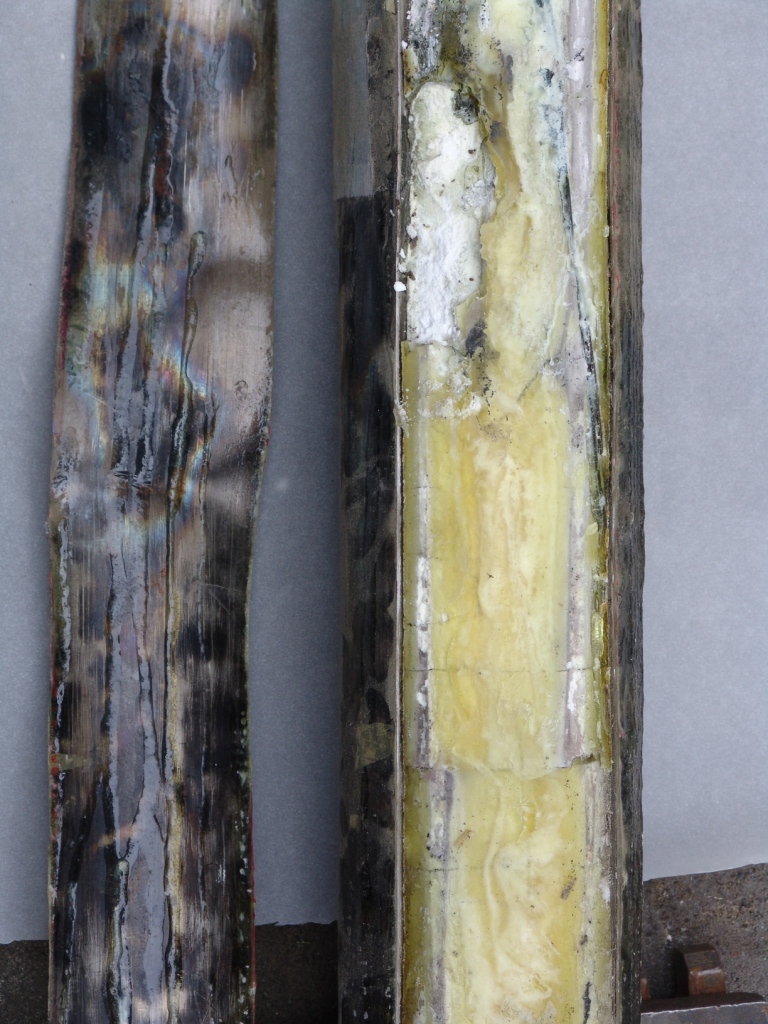 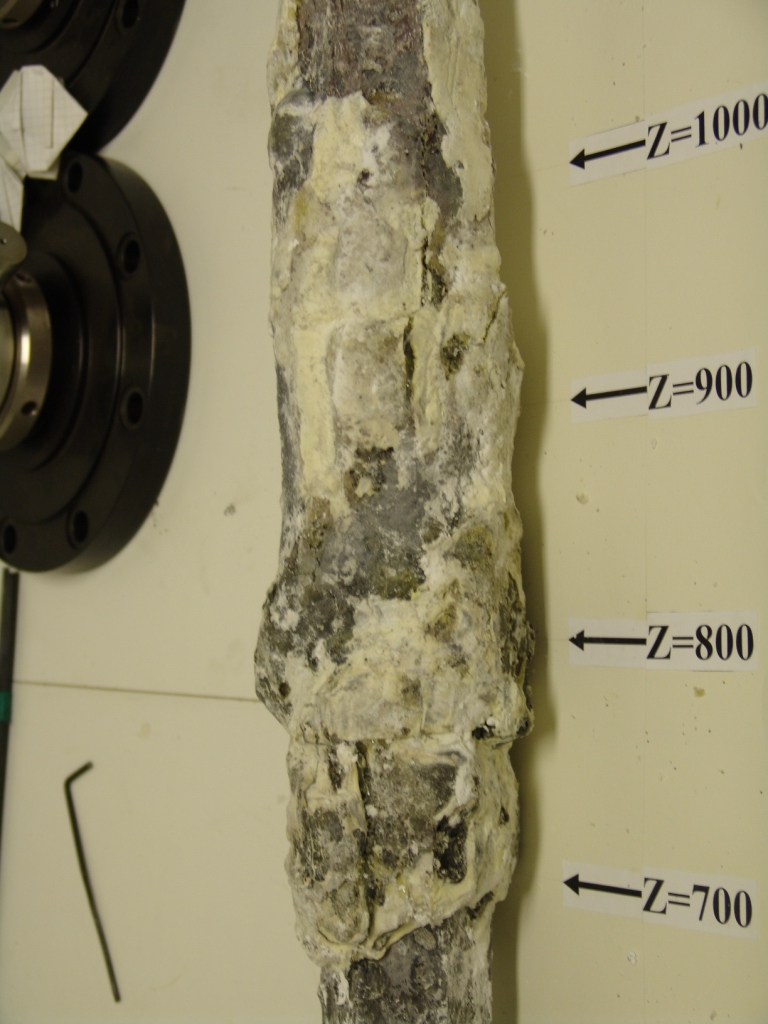 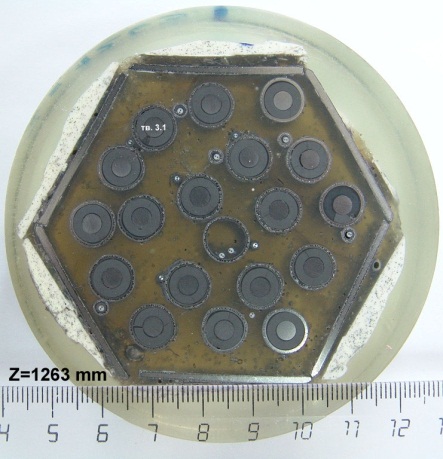 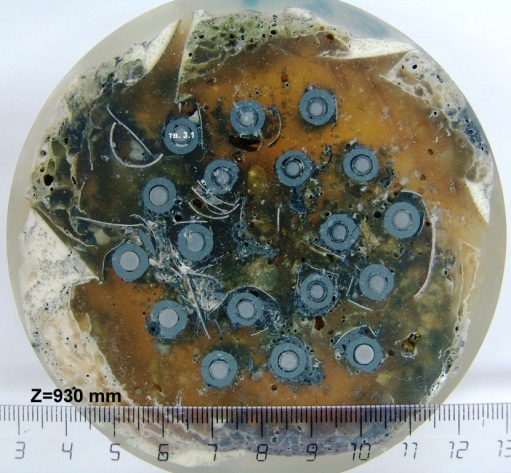 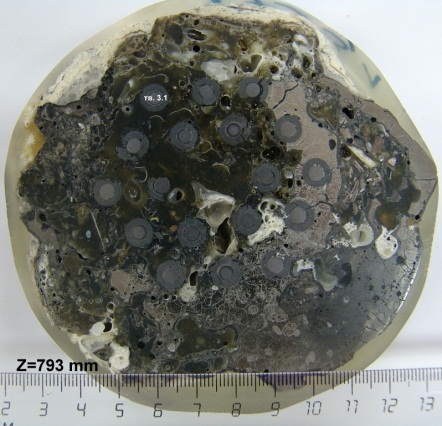 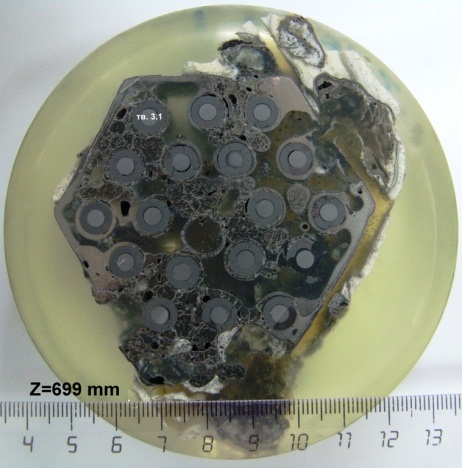 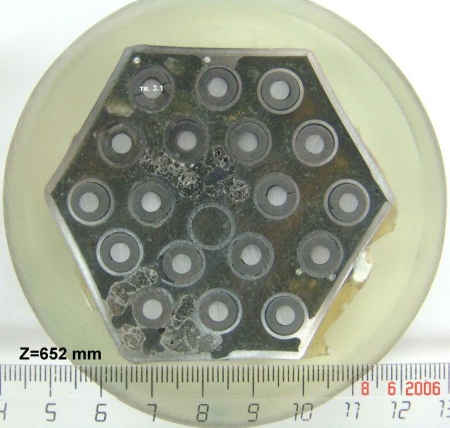 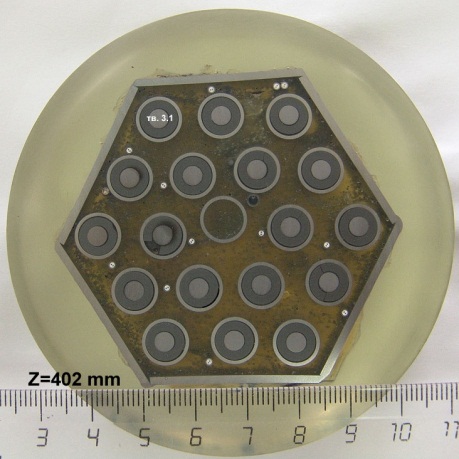 14
Физическая модель сборки после испытаний
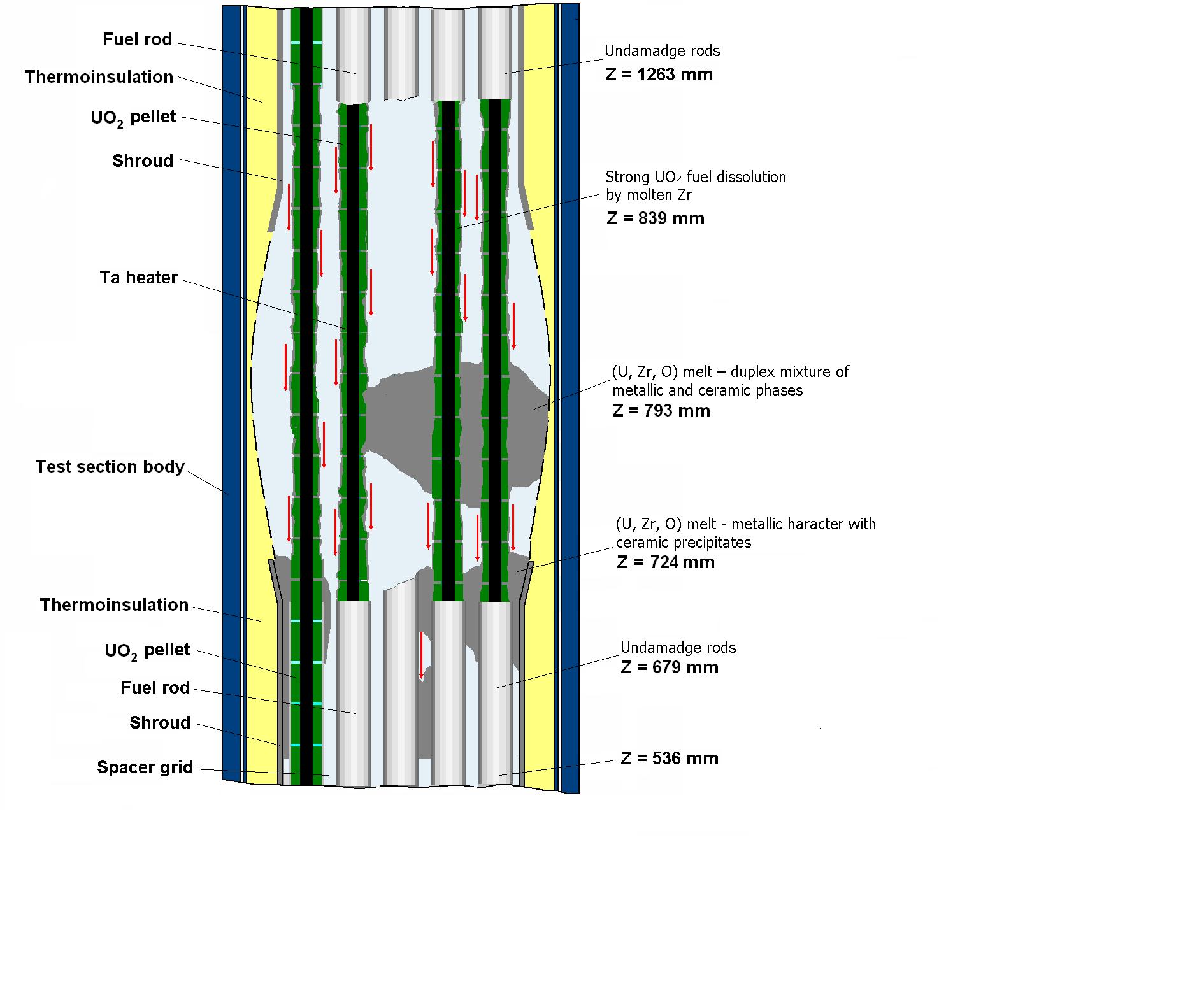 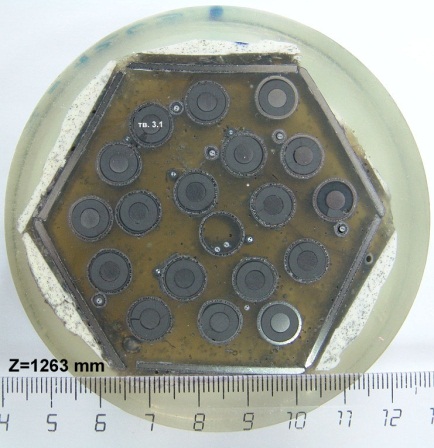 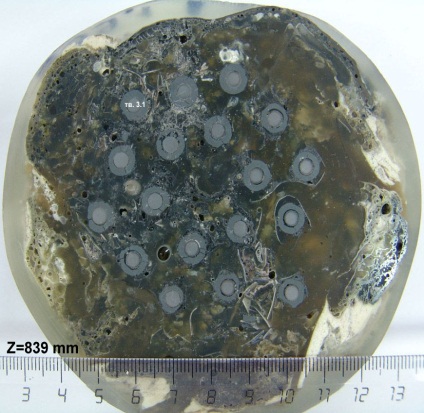 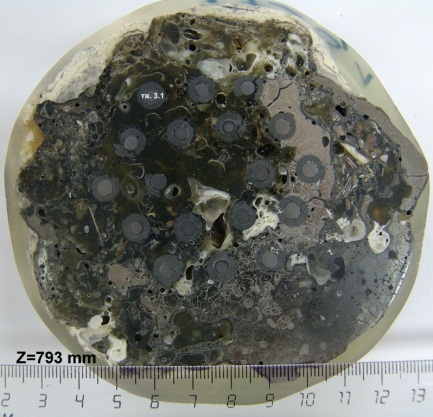 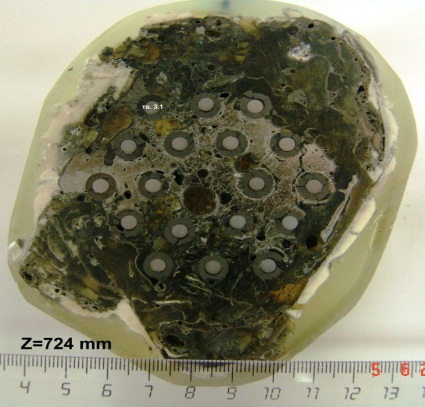 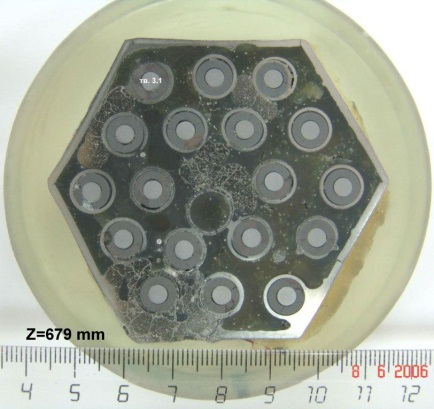 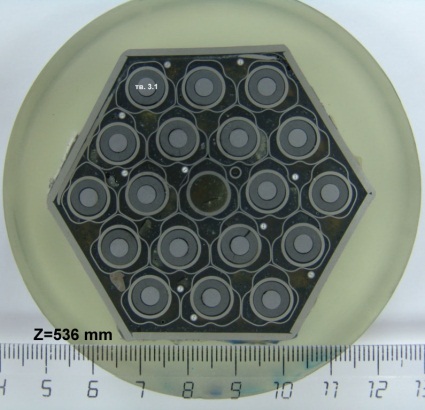 15
Conclusions
1. SF-1 experiment - successfully completed.

2. Main parameters of test:
- steam flowrate 3.3 g/s at temperature 500 С;
- argon flowrate - 2 g/s at temperature 480С;
- stabilization within 3450 s 1200С (dev. 330 С);
- temperature prior quenching - 2000C.

3. Hydrogen generation was recorded using two methods – continuous and discrete, that agreed well. The total hydrogen generation within the entire experiment was 91 g 

4. Successful top flooding was performed: flowrate   40 g/s for 516 s:
- Confirmed of applicability of top flooding; 
- Comprehensive studies should be done – plan further tests.
16
17
18
The PARAMETER-SF1 Experiment; PREPARATION
14.04.06 - The report on readiness
15.04.06, 8.20 – all systems are checked and ready
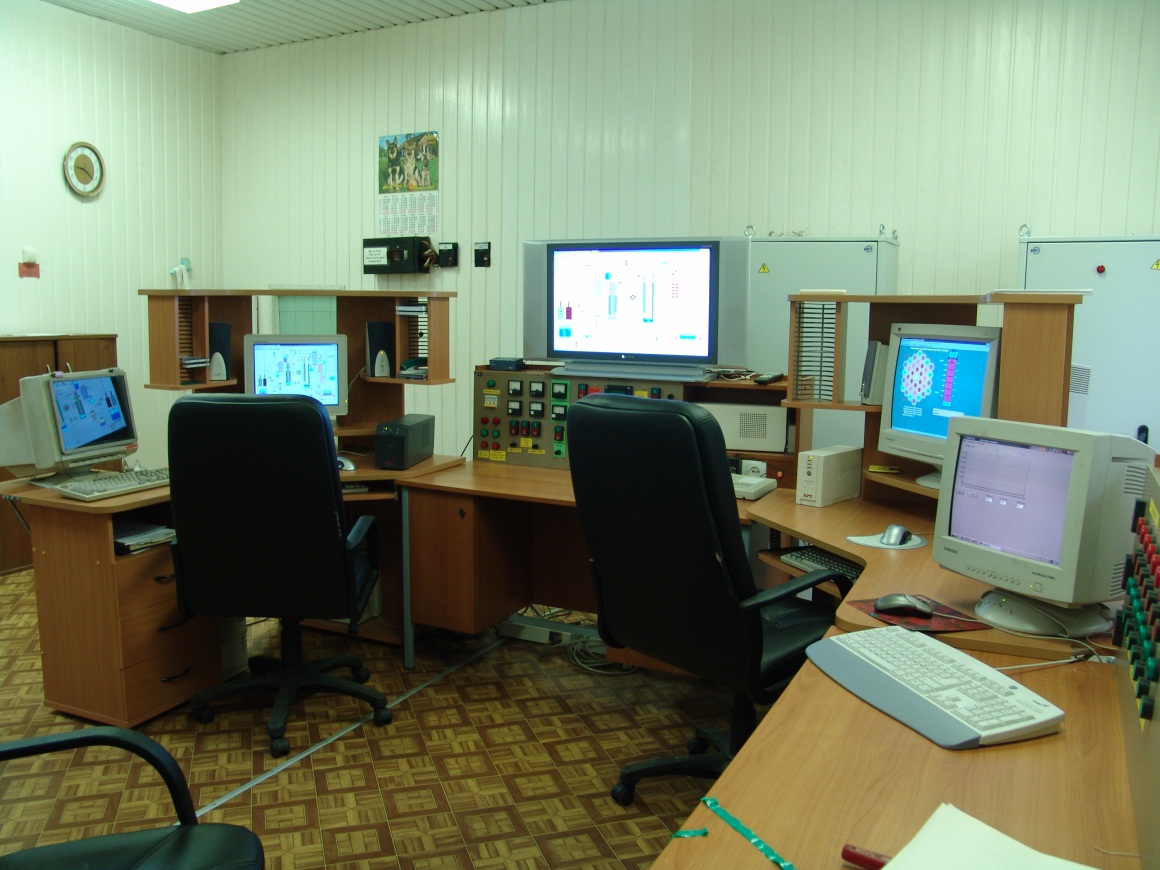 15.04.2006, 8.25 - Test has been performed
19
Temperatures: shroud, thermoinsulation and test section during top flooding
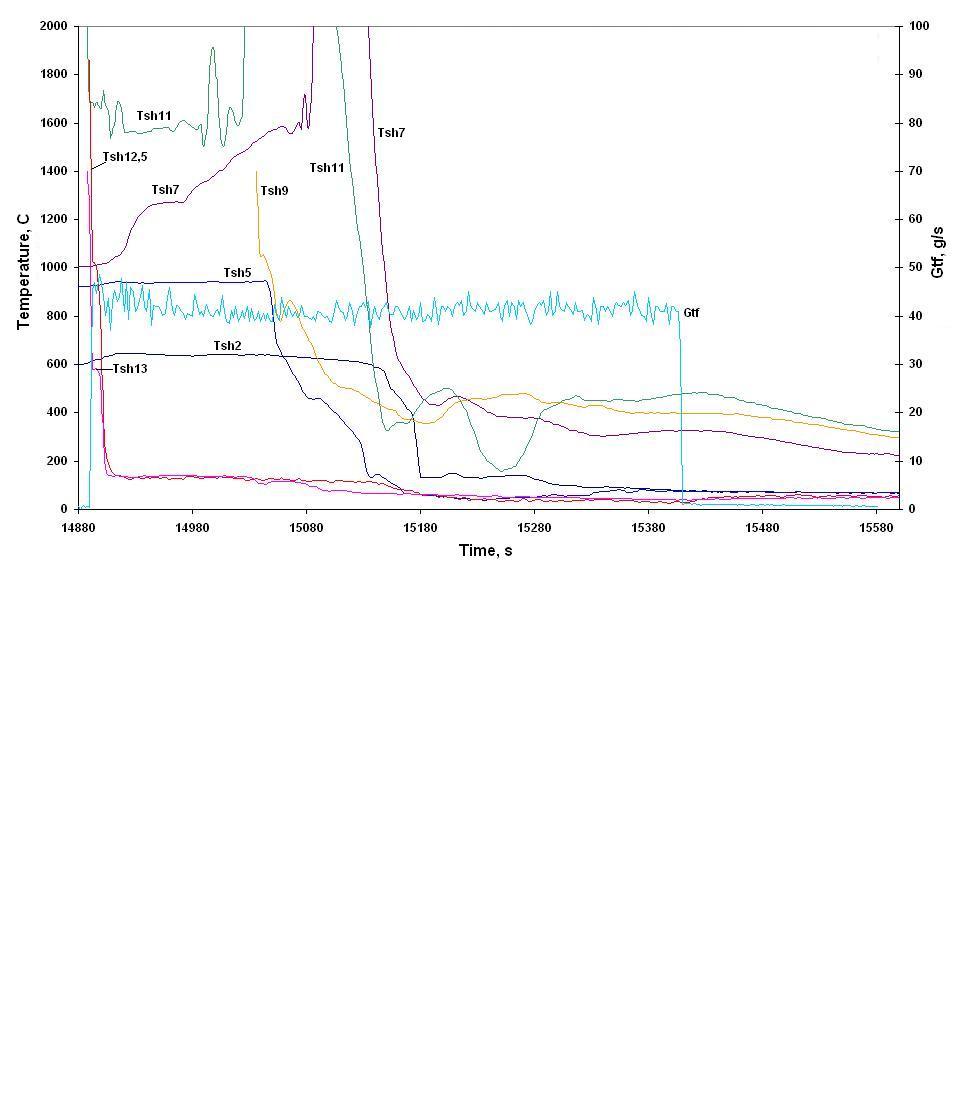 Shroud temperature
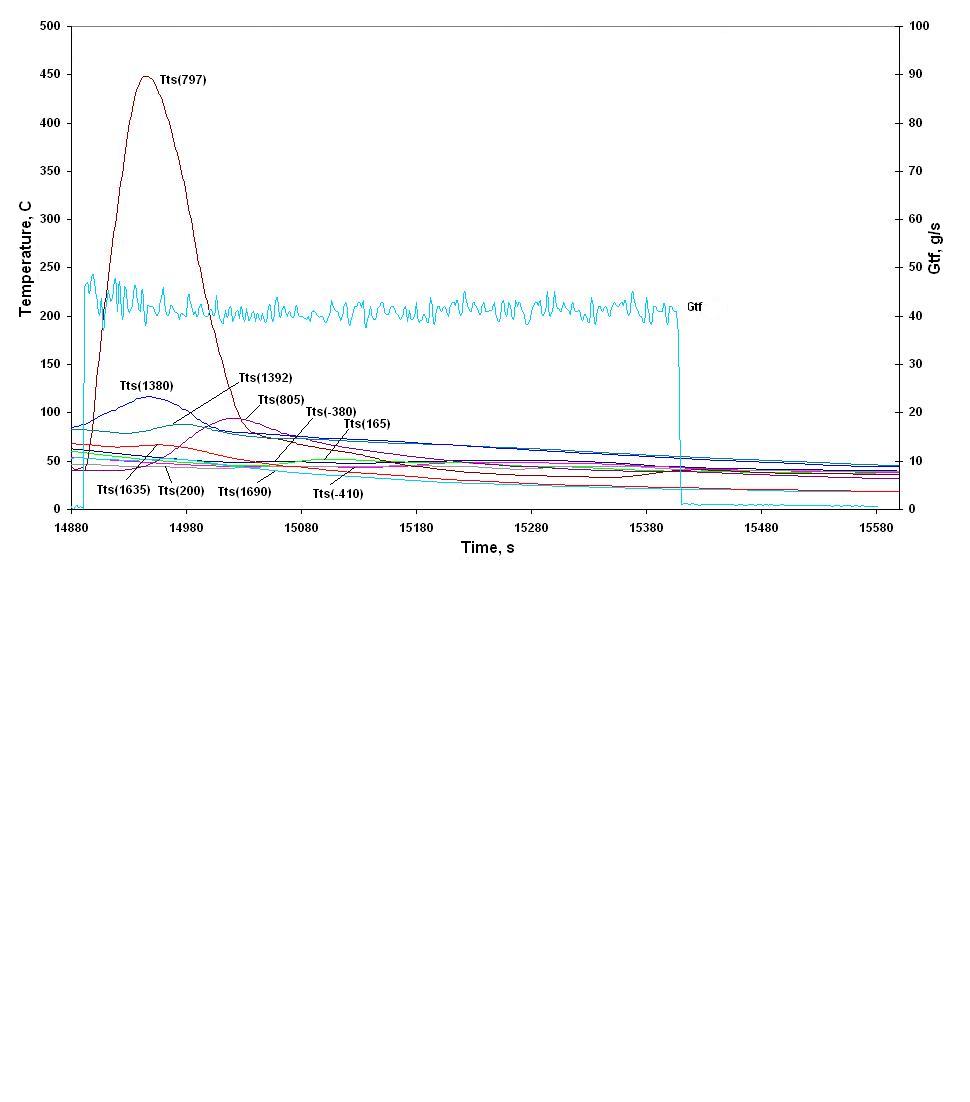 Test section body  temperature
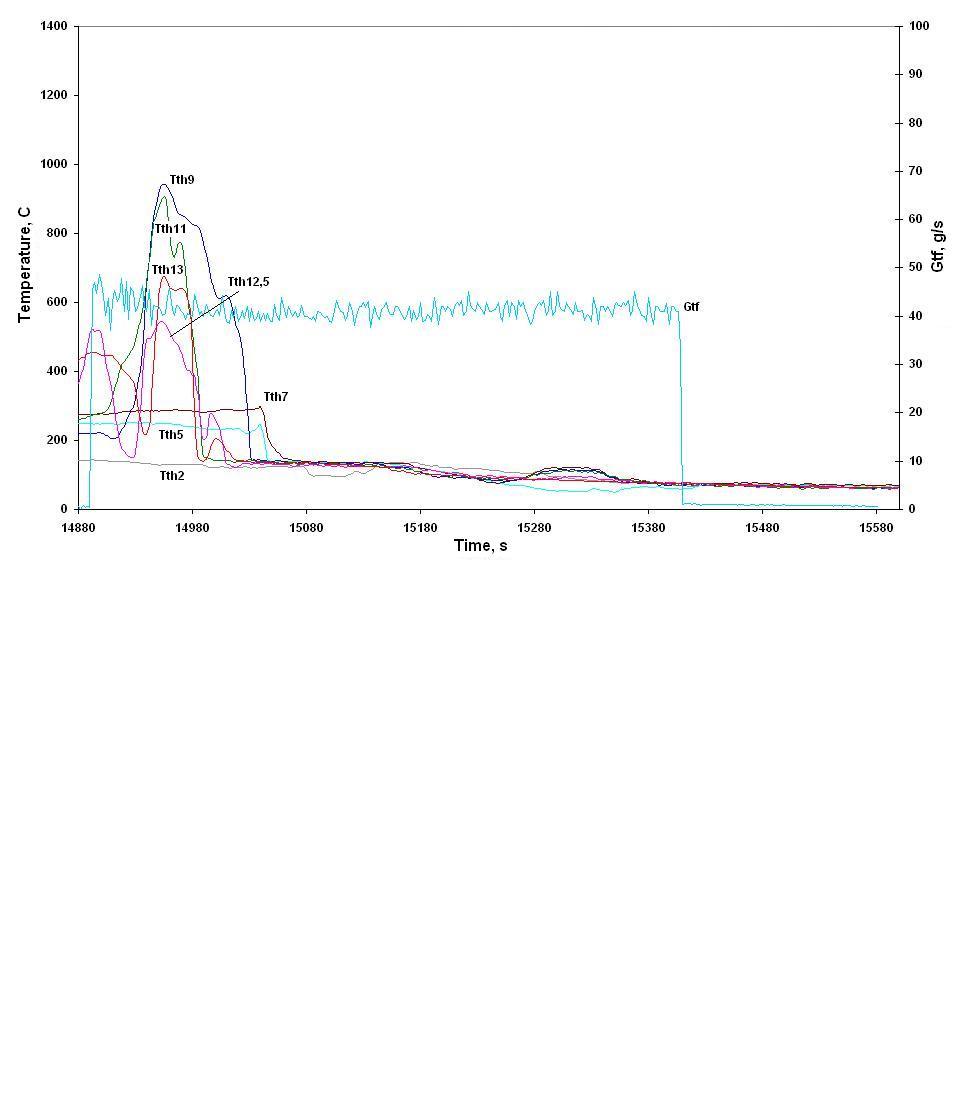 Thermoinsulation temperature
20
Pressure measurements (quenching)
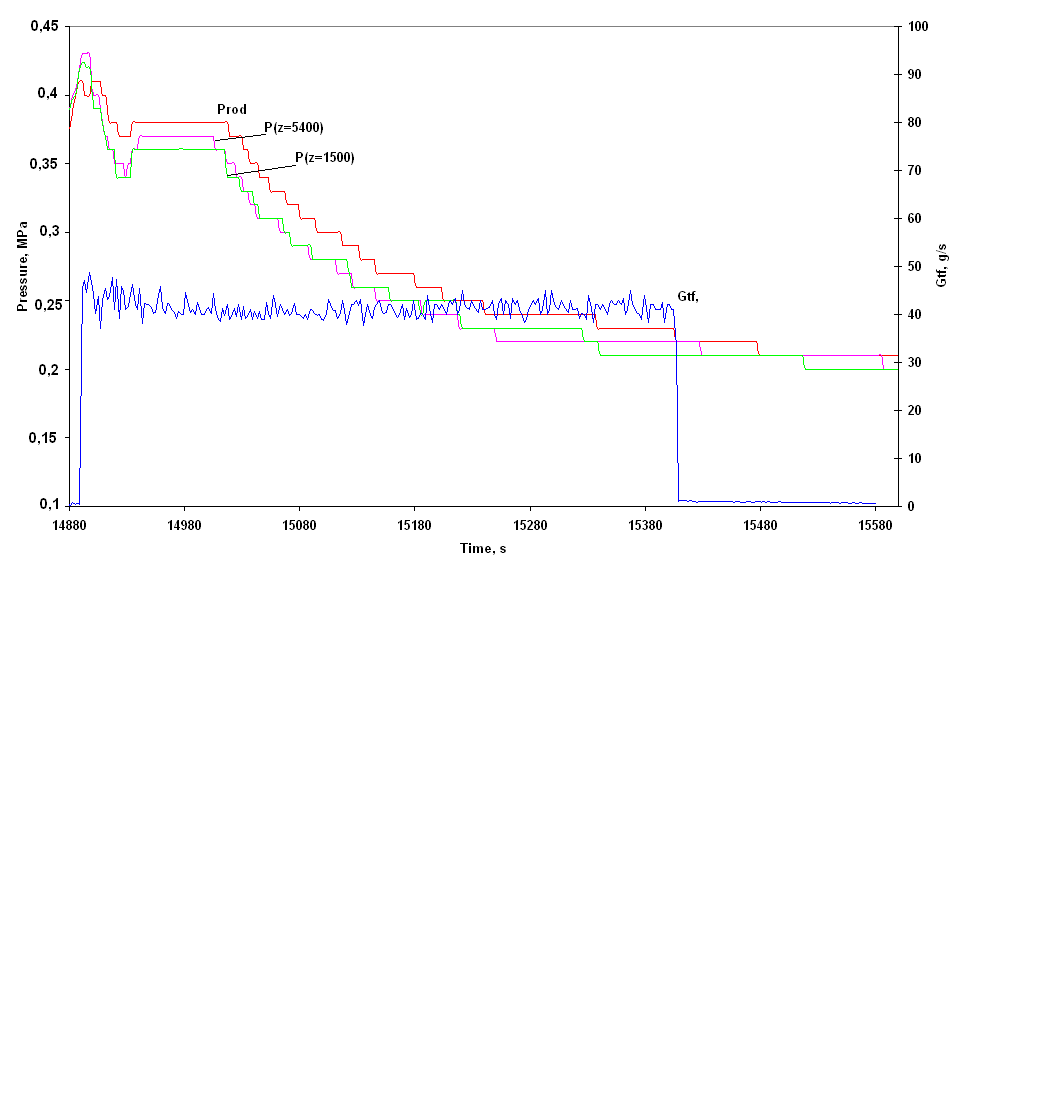 Pressure measurements in the rods and the bundle test section
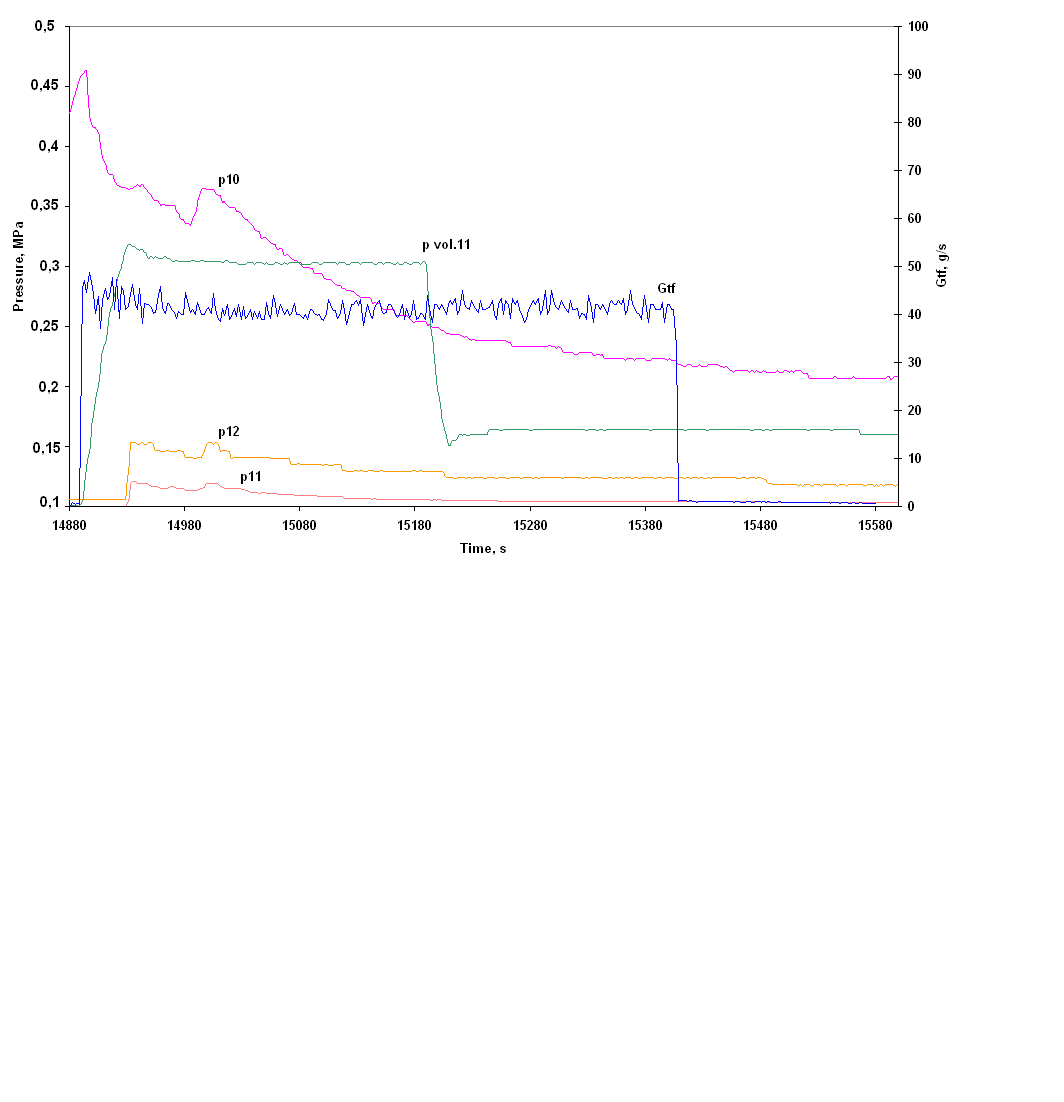 Pressure measurements in the off-gas pipe tubes
21